Figure 1. Fluorescence-labeling of CaBPs in monkey DLPFC interneurons. (A) Photomicrographs of adjacent coronal ...
Cereb Cortex, Volume 15, Issue 8, August 2005, Pages 1178–1186, https://doi.org/10.1093/cercor/bhh218
The content of this slide may be subject to copyright: please see the slide notes for details.
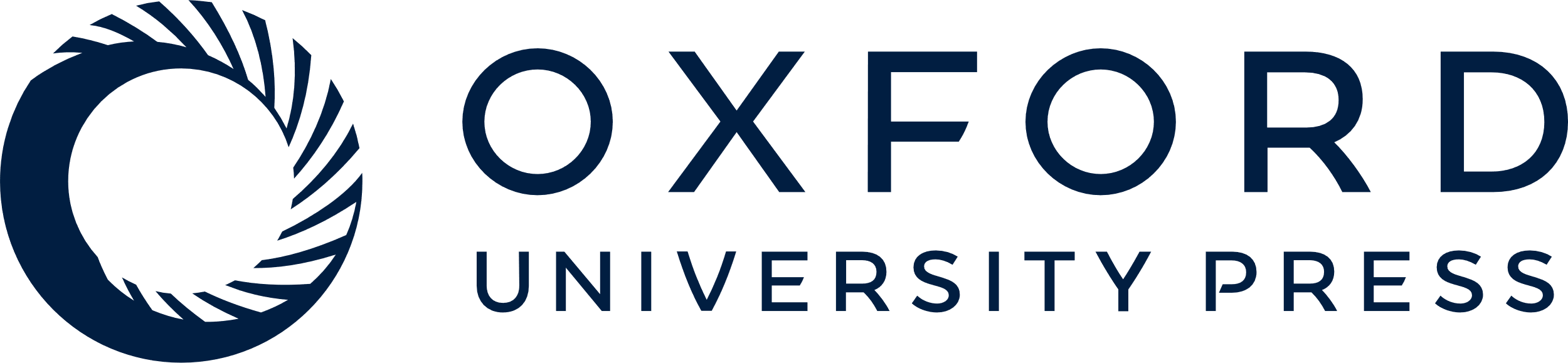 [Speaker Notes: Figure 1. Fluorescence-labeling of CaBPs in monkey DLPFC interneurons. (A) Photomicrographs of adjacent coronal sections (area 46) with laminar boundaries; from left Nissl stain, PV-, CR- and CB-IR structures. Note the substantial differences in the laminar distribution of the neurons labeled for each CaBP. (B) Dual-label photomicrographs from the same microscopic field, showing immunohistochemical identification of physiologically characterized biocytin (BC)-injected interneurons as positive for PV, CR or CB. Arrows show the cell bodies. Top: BC visualized by streptavidin-Alexa FluorÒ 350 conjugate (blue), PV-IR visualized by Alexa FluorÒ 594 conjugated secondary antibody. Middle: BC visualized by streptavidin-Alexa FluorÒ 568 conjugate, CR-IR visualized by Alexa FluorÒ 488 conjugated secondary antibody. Bottom: BC visualized by streptavidin-Alexa FluorÒ 568 conjugate, CB-IR visualized by Alexa FluorÒ 488 conjugated secondary antibody.


Unless provided in the caption above, the following copyright applies to the content of this slide: © Oxford University Press 2005; all rights reserved]